Underground Injection Control (UIC) Program:
Permitting Aquifer Storage & Recovery (ASR) and Aquifer Recharge (AR)Projects
Prepared by Candace Cady, PG
21 February 2018
1
Outline of Presentation
Brief Overview of the Underground Injection Control (UIC) Program
What Role does the UIC Program Play in ASR Projects?
Overview of UIC Class V ASR Permit Application
Overview of the UIC Class ASR Permit
2
UIC Program Protection Standard
The UIC Program prohibits any underground injection: 
“ which would allow movement of fluid containing any contaminant [constituent] into underground sources of drinking water (USDW) if the presence of that contaminant [constituent] may cause a violation of any primary drinking water regulation (40 CFR Part 141 and Utah Primary Drinking Water Standards R309-200-5), or which may adversely affect the health of persons.”
40 CFR 144.12
3
[Speaker Notes: In July of 1980, EPA promulgated the first rules for the UIC Program under Section 1422 of the Safe Drinking Water Act.  The purpose of the UIC program is to protect drinking water aquifers from contamination by injection activities.  This purpose is codified as the UIC protection standard in 40 CFR 144.12.]
What is a USDW?
An aquifer or a portion thereof which:
A. Supplies any public water system, or which contains a sufficient quantity of ground water to supply a public water system; and
1. currently supplies drinking water for human consumption; or
2. contains fewer than 10,000 mg/l total dissolved solids (TDS); and
B. is not an exempted aquifer.
4
[Speaker Notes: The term “underground source of drinking water” or USDW is unique to the UIC Program.  It means: <read slide>

EPA has interpreted ‘which contains a sufficient quantity of ground water to supply a public water system’ to mean that the aquifer can deliver water at a sustainable rate of 1 to 2 gallons per minute.

I will not discuss ‘exempted aquifers’ today as it is not relevant to our discussion of ASR projects.]
What is an Injection Well?
An injection well is defined in the UIC regulations as:
a bored, drilled or driven shaft whose depth is greater than the largest surface dimension; or 
a dug hole whose depth is greater than the largest surface dimension; or 
an improved sinkhole; or 
a subsurface fluid distribution system (e.g. drain field, tile drain, etc.).
5
[Speaker Notes: Note:  Subsurface penetrations such as wells, dug holes, etc. may seem to meet the definition of an injection well under the UIC Program rules, but they are only injection wells if their purpose is to emplace fluids into the subsurface.]
Link to Utah Ground Water QualityProtection Program Rules (R317-6)
R317-6 states that : 
“no facility permitted by rule under R317-6-6.2.A [including UIC regulated wells and facilities] may cause ground water to exceed ground water quality standards or the applicable class TDS limits in R317-6-3.1 to R317-6-3.7.  If the background concentration for affected ground water exceeds the ground water quality standard, the facility may not cause an increase over background.”   (Utah Administrative Code R316-6-6.2.A(8))
6
Circle the State Water Agencies
DNR, Water Rights 
DNR, Water Resources  
DNR, Utah Geological Survey 
DEQ, Drinking Water 
DEQ, Water Quality – Underground Injection Control (UIC) Program
7
[Speaker Notes: So what role does the UIC Program play in ASR projects?  There are several state agencies with regulatory authority or interests in ASR projects.  They are: <read slide>.  So if you are interested in implementing ASR, your first task will be to meet with these agencies.  Indeed, this is what we are doing today.  I will discuss the UIC permitting process.]
UIC Class V ASR Permit Application
https://deq.utah.gov/ProgramsServices/programs/water/uic/UICForms.htm#ClassVFrms
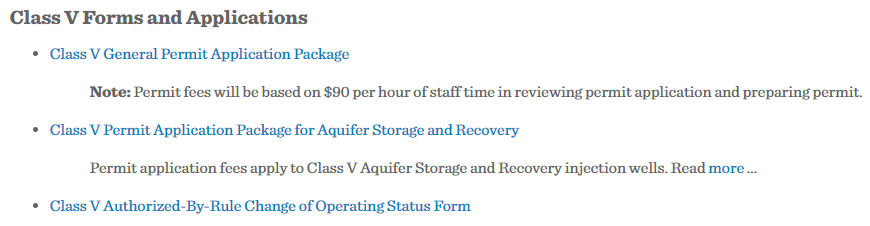 $5,400
8
[Speaker Notes: You can download the permit application package for a UIC Class V ASR permit here.  Unless the applicant is a municipality, there will be a non-refundable $5,400 permit application fee which will be applied toward the permit fee once a permit is issued.  The permit fee is calculated by multiplying the number of hours UIC staff spend reviewing the permit application and preparing the draft and final permits times $90/hour.]
UIC Class V ASR Permit Application
2 Parts of the Permit Application:
Permit Application Form
Technical Report
All information requested on the permit application form and in the technical report is required in the Utah Administrative Rule for the UIC Program (UAC R317-7) or by those parts of the code of federal regulations (CFRs) that are incorporated by reference in the Utah rule.
9
[Speaker Notes: <read slide>  There are a few items on the permit application form that have been added to facilitate processing of the permit application.]
Permit Application Form
Type of Permit Application – Initial, Permit Renewal, Permit Modification
Type of Permit – Individual or Area 
Facility Operator
Facility Owner
Facility Status – Federal, State, Private, Public, Other
List of persons authorized to act for the applicant during the processing of the permit application.
10
Permit Application Form (cont.)
List of activities conducted at facility that require an environmental permit under federal, state, or local statutes, rules, or ordinances.
List all environmental permits or construction approvals received or applied for relevant to this facility or this location under federal, state, or local statutes, rules or ordinances.
Provide a brief description of the ASR or AR project.
Location of proposed ASR or AR project
11
Permit Application Form (cont.)
Is the proposed ASR or AR project located on Indian lands?
Certification
Note:  All applications for a Utah UIC permit, including any required Technical Report including technical information necessary for the adequate evaluation of any permit application, or any permit renewal applications and associated Technical Reports that are significantly different from the original permit application, must be prepared by or under the direction, and bear the seal, of a professional geologist or professional engineer.   (R317-7-6.9).
12
Technical Report Outline
Part A – Determination of Area of Review (AoR)
Part B – Permit Application Maps
Map of Facility and Well (or Project Area)
Map of Area of Review (AoR)
Maps and Cross Sections of USDWs
Maps and Cross Sections of Local Geologic Structure and Lithology
Maps and Cross Sections of Regional Geologic and Hydrologic Setting
13
Technical Report Outline (cont.)
Part C – Tabulation of Artificial Penetration Data
Part D – Corrective Action Plan
Part E – Formation Testing Program
Part F – Well Stimulation Program
Part G – Injection Well Construction Plan
Part H – Injection Well Construction Details
Part I – Injection Well Operation Plan and Procedures
14
Technical Report Outline (cont.)
Part J – Monitoring, Recording, and Reporting Plan
Part K – Contingency Plan
Part L – Plugging and Abandonment Plan
Part M – Financial Responsibility
Part N – Other Information
Hydrogeologic Assessment Report / Plan
Geochemical Assessment Report / Plan
15
UIC Class V ASR Permit
Part I – Authorization to Construct or Inject
Part II – General Permit Conditions
Part III – Specific Permit Conditions
Duration of Permit
Compliance Schedule
Construction Requirements
Requirements Prior to Injection
16
UIC Class V ASR Permit (cont.)
Part III – Specific Permit Conditions (cont.)
Operating Requirements
Monitoring and Recording Requirements
Reporting Requirements
Plugging and Abandonment Requirements
Financial Responsibility
17
UIC Class V ASR Permit (cont.)
Attachment A – General Location Map
Attachment B – Map of the UIC Area of Review
Attachment C – Corrective Action Plan for Artificial Penetrations into Injection Zone within Area of Review
Attachment D – Injection Well Details
Attachment E – Injection Well Operating Plan and Procedures
Attachment F – Monitoring, Recording, and Reporting Plan
Attachment G – Monitoring Parameters and Schedule
18
[Speaker Notes: Several parts of the Technical Report of the permit application will be included as enforceable attachments to the permit.]
Table of Monitoring Parameters & Monitoring Schedule
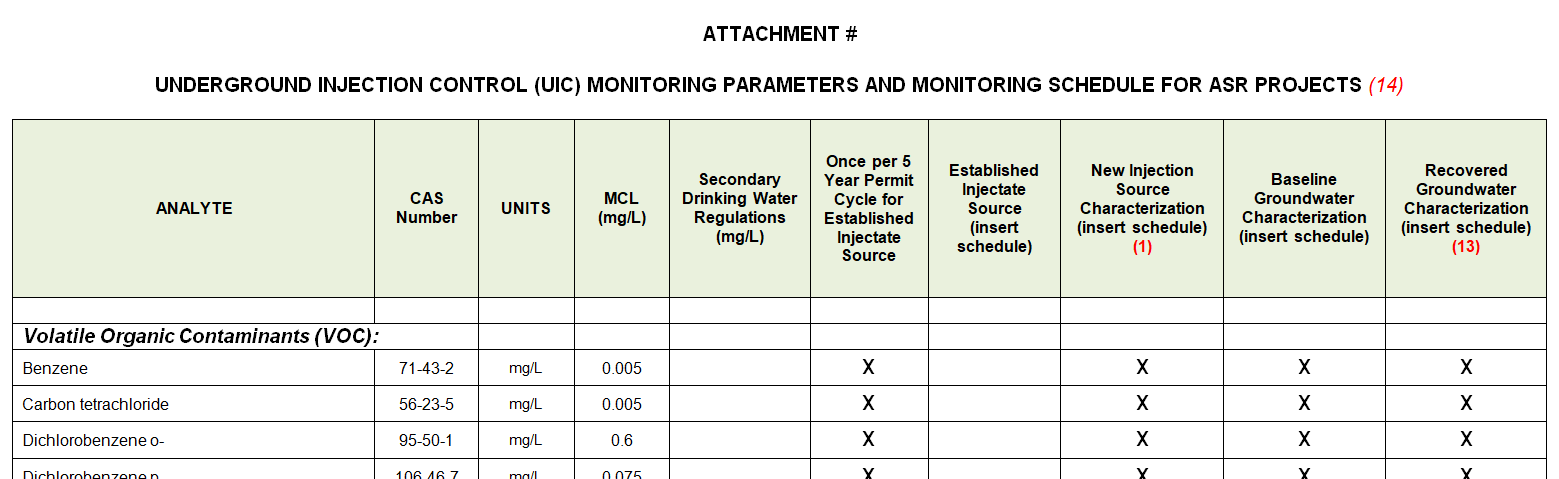 19
? ? Questions ? ?Candace Cadyccady@utah.gov801.536.4352
20